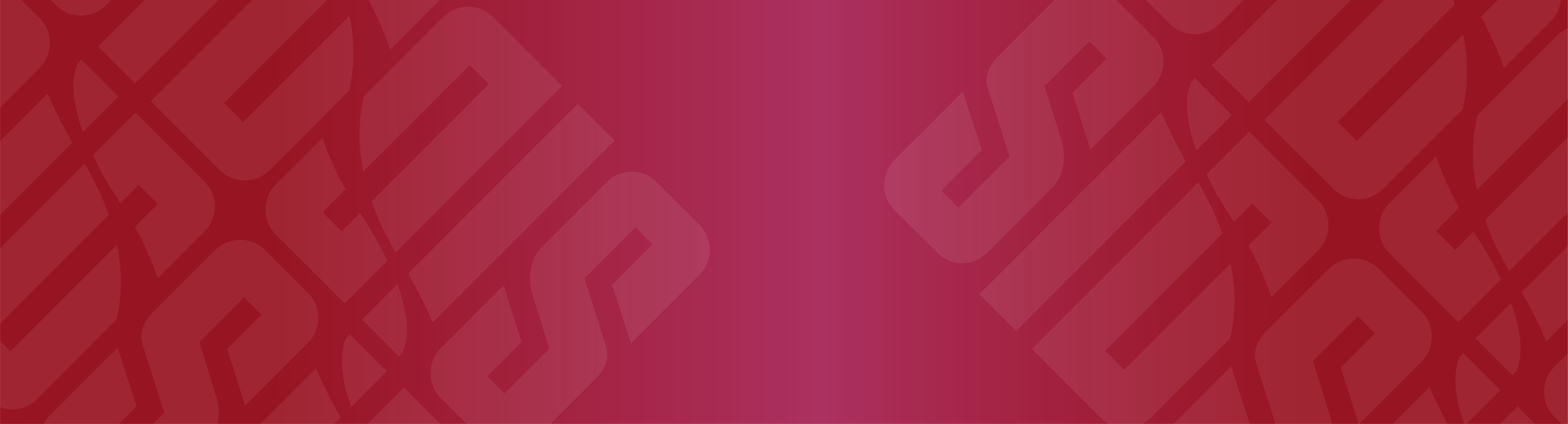 제목
로고
로고
로고
사진
이름 및 소속
Introduction
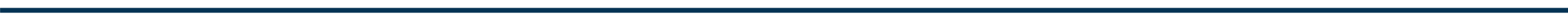 Purpose
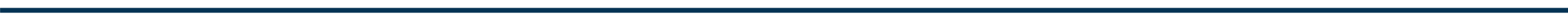 Materials & Methods
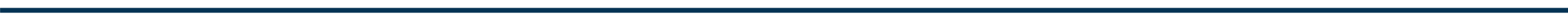 Conclusion
Results
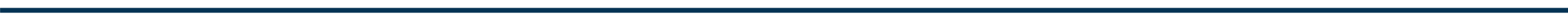 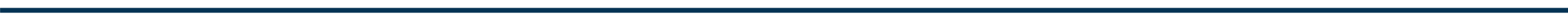 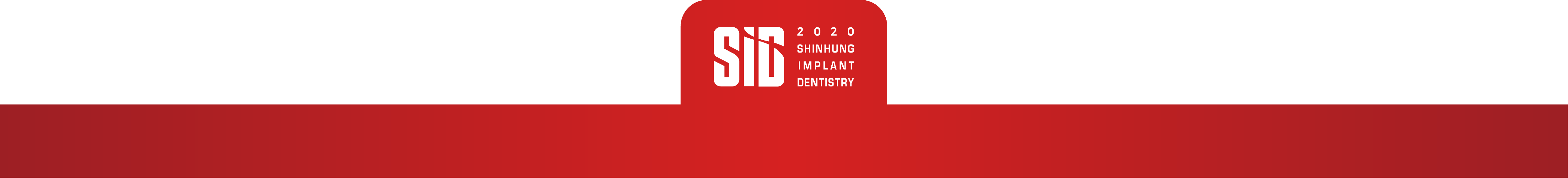